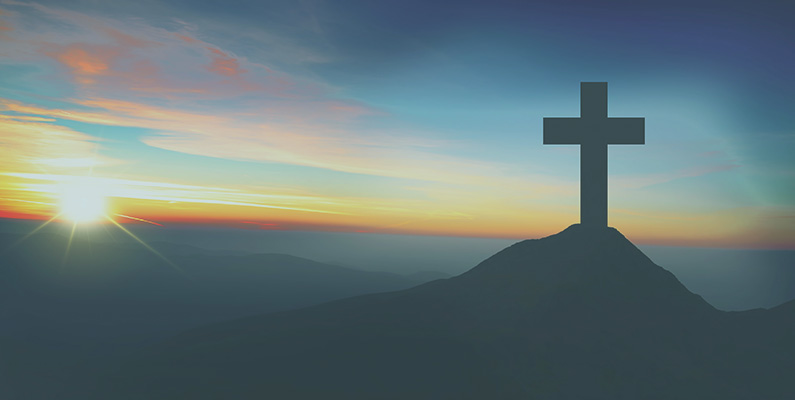 The Major Objective 
of the Christian Life
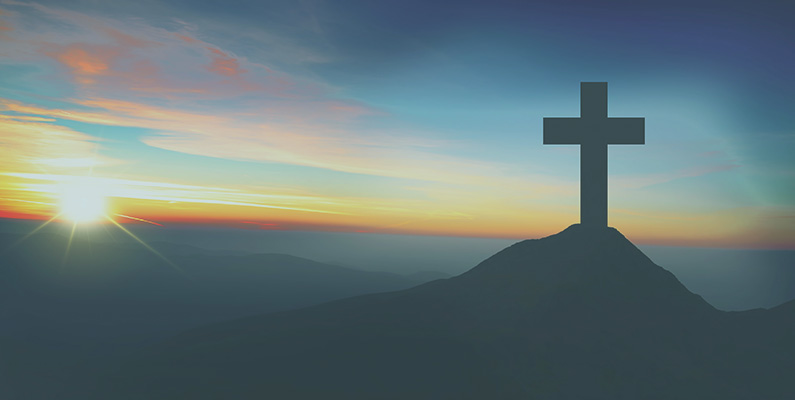 Ephesians 1:15-23
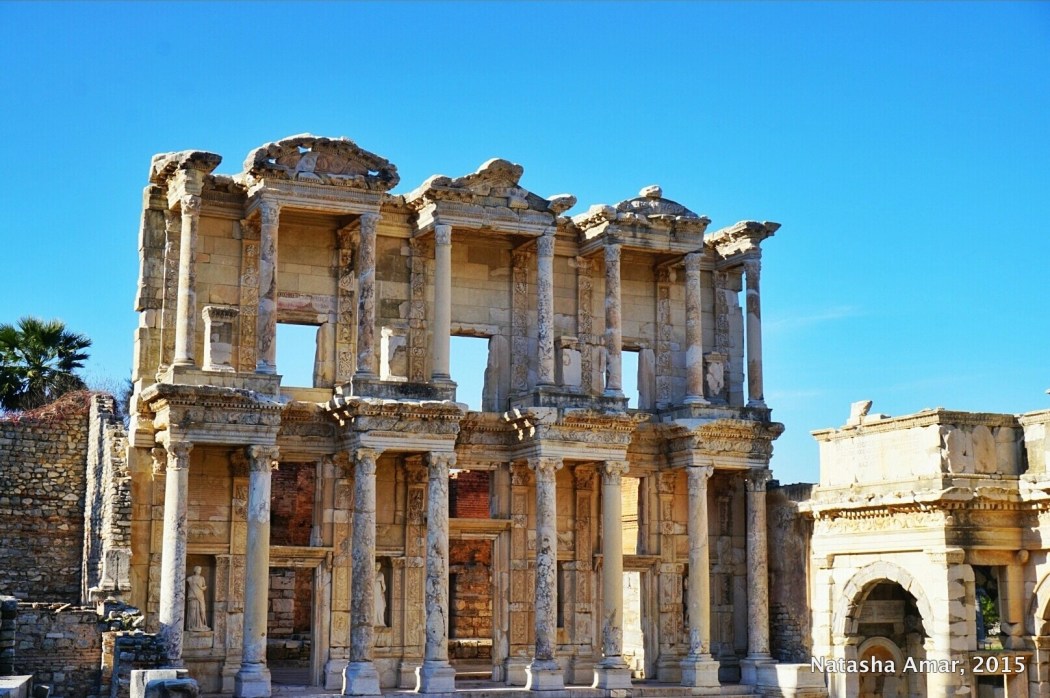 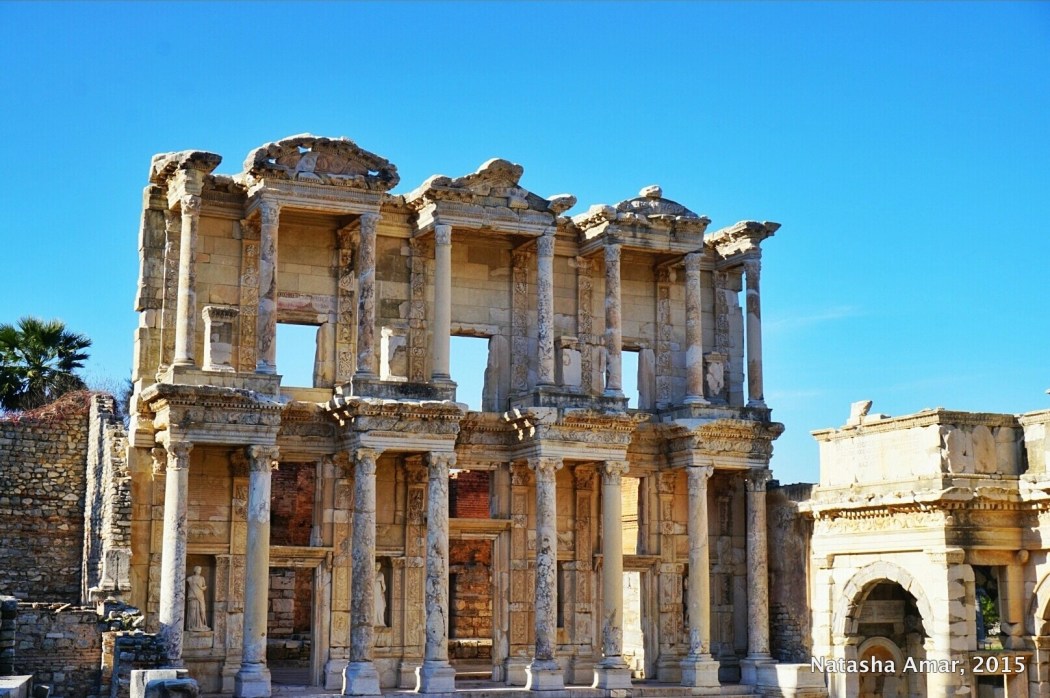 Ancient Amphitheatre in Ephesus
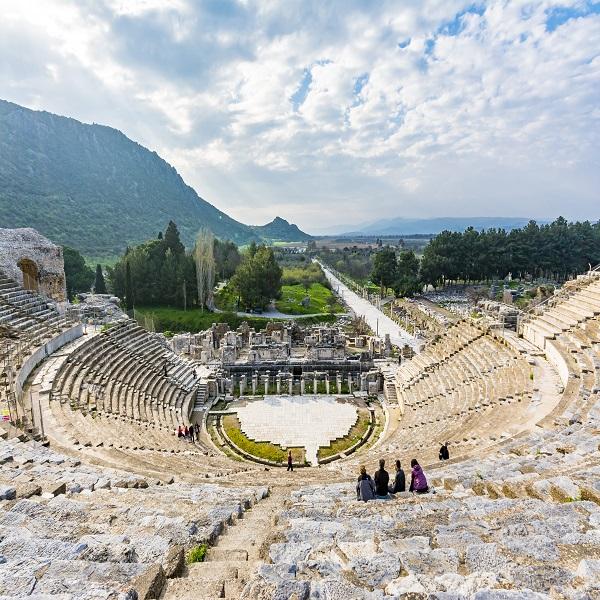 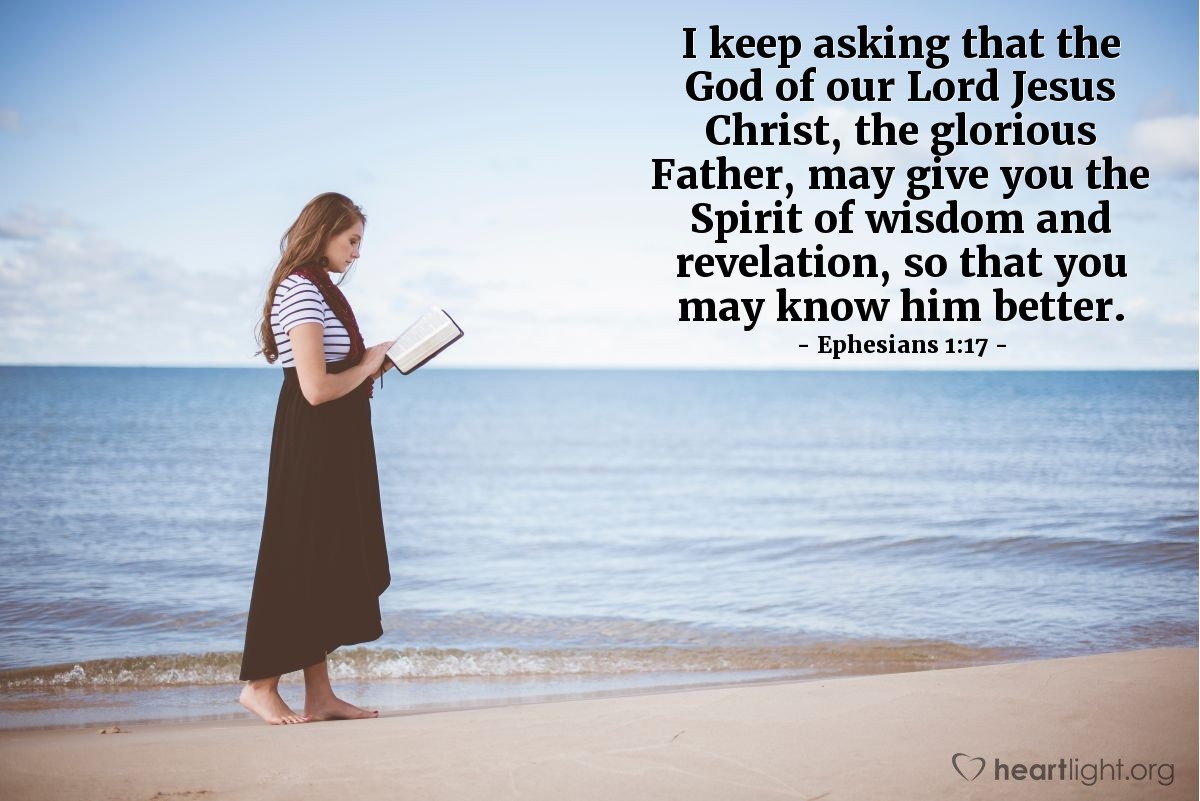 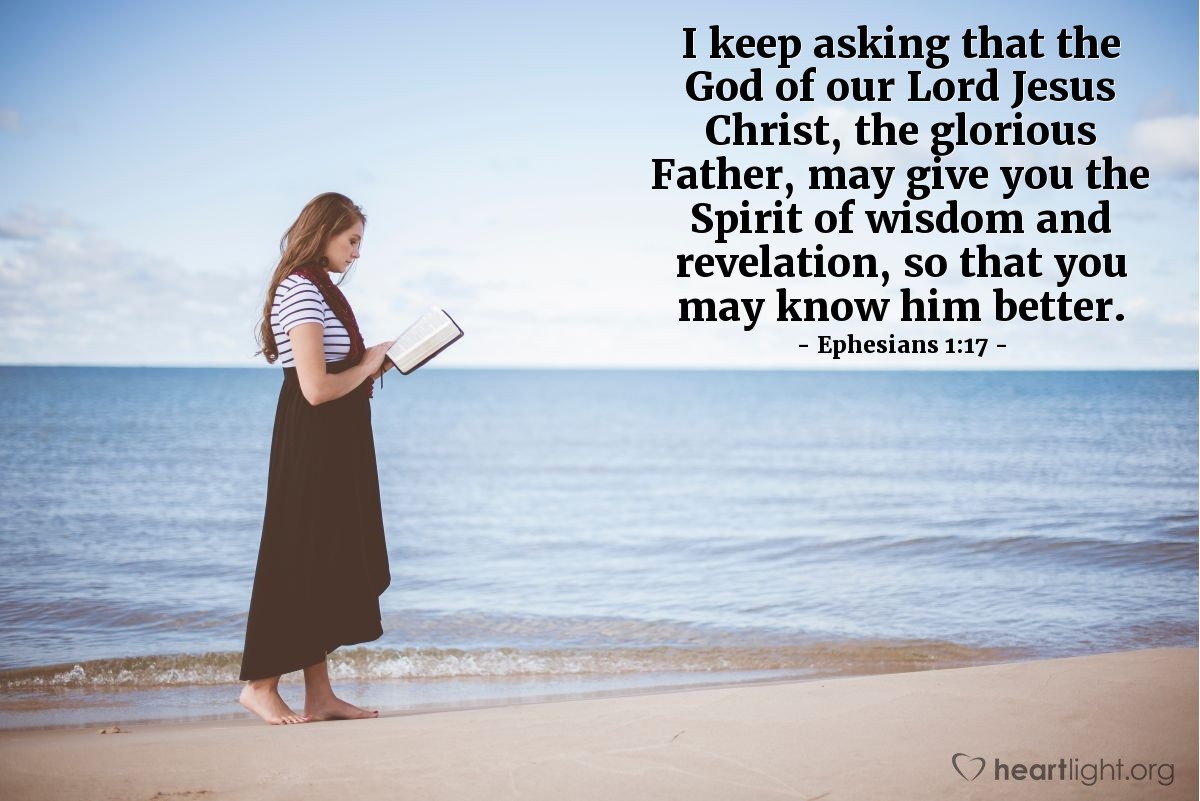 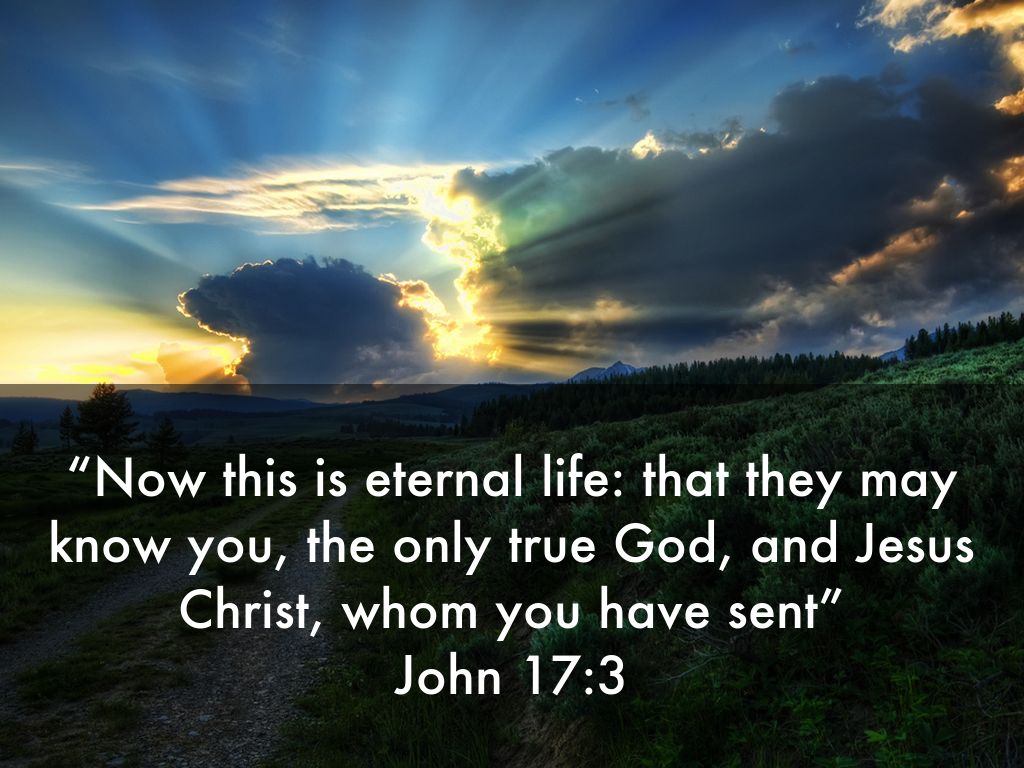 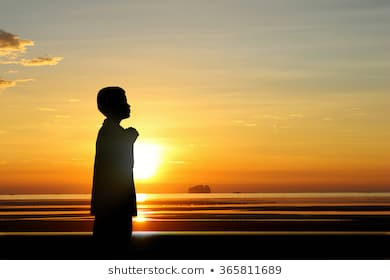 The reason that
we exist…
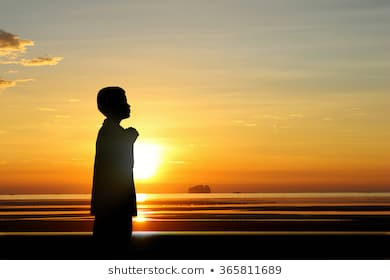 Created to know God better!
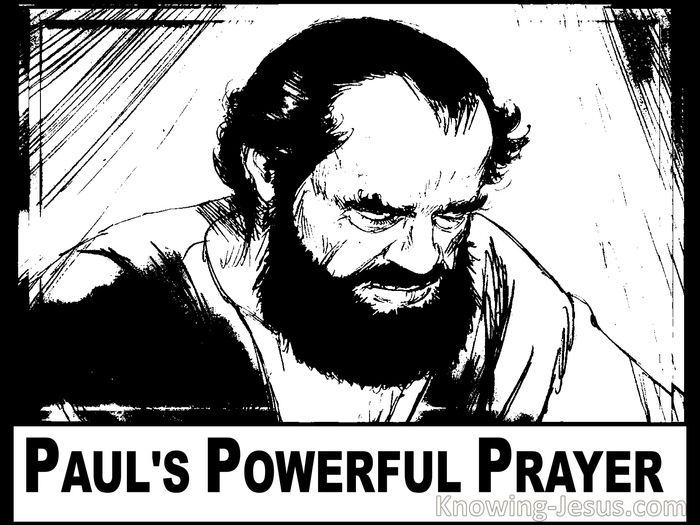 1. Paul’s Prayer
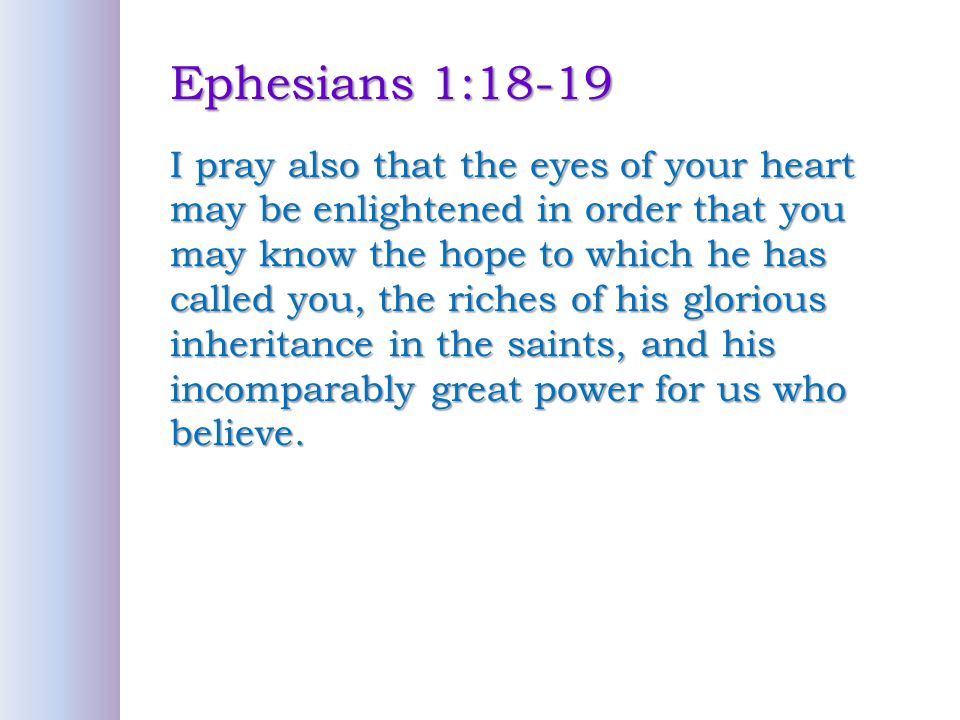 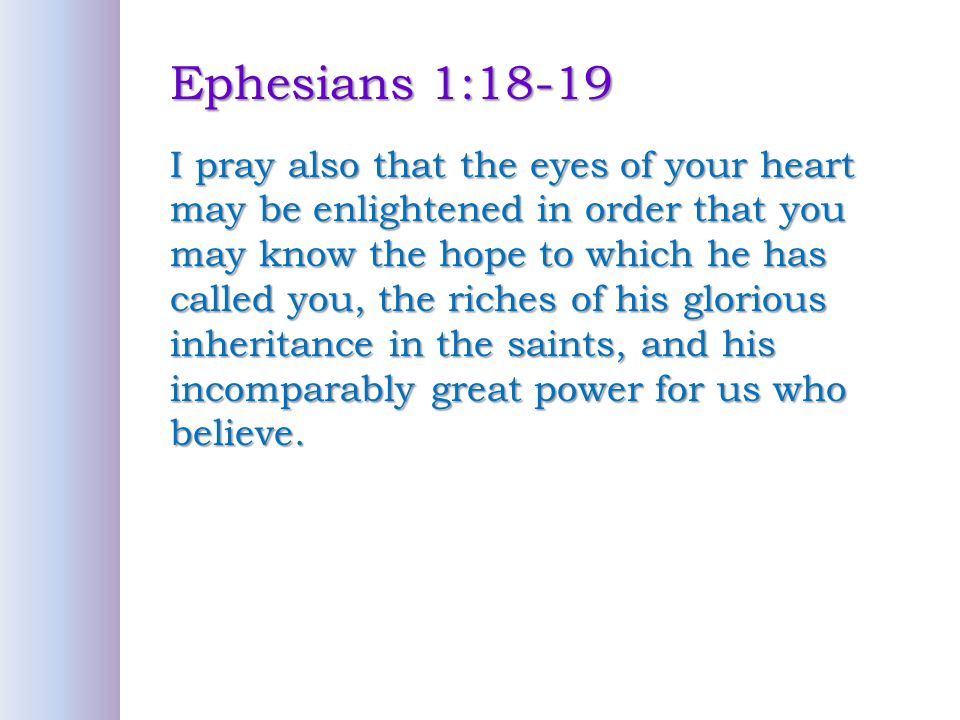 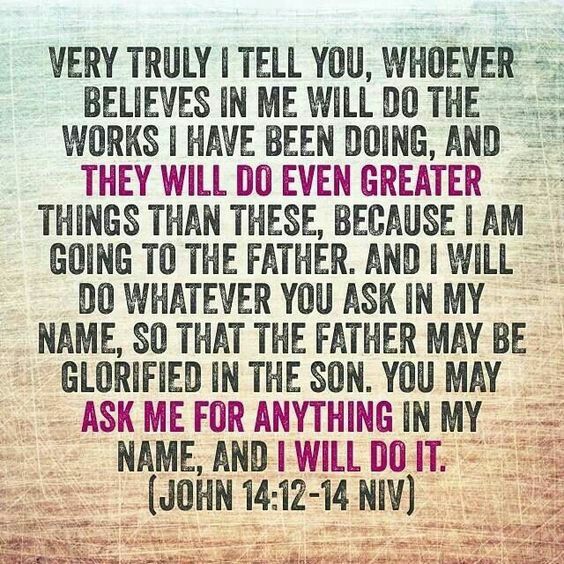 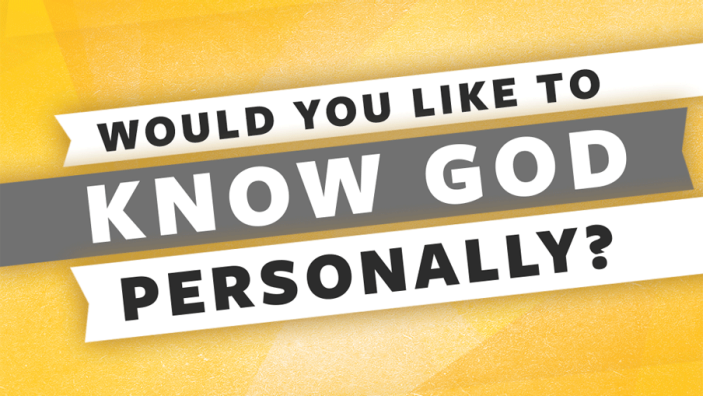 WHAT WE NEED TO
KNOW
ABOUT GOD
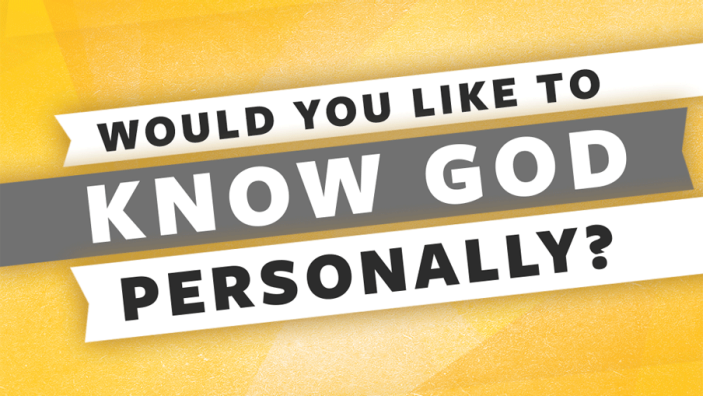 WHAT WE NEED TO
KNOW
ABOUT GOD
First, that we would understand the hope to which we are called.
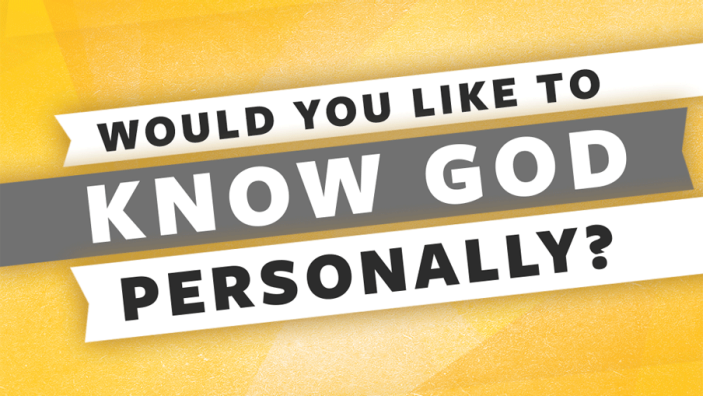 WHAT WE NEED TO
KNOW
ABOUT GOD
Second, that we would comprehend the riches of this glorious inheritance we have in Christ.
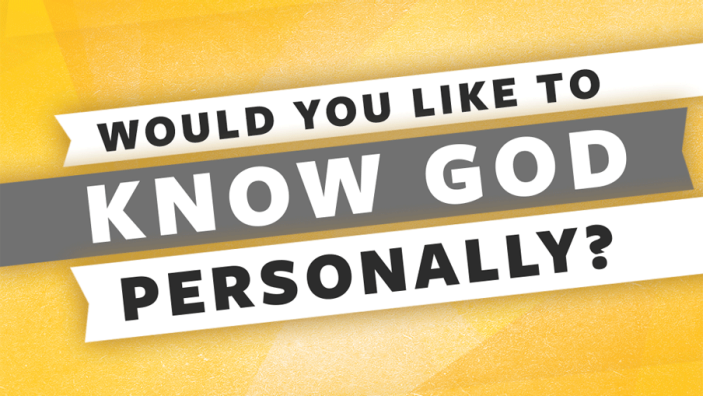 WHAT WE NEED TO
KNOW
ABOUT GOD
Third, that we would understand the incomparable power that indwells us.
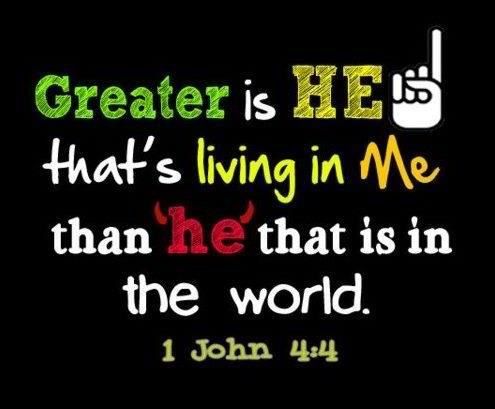 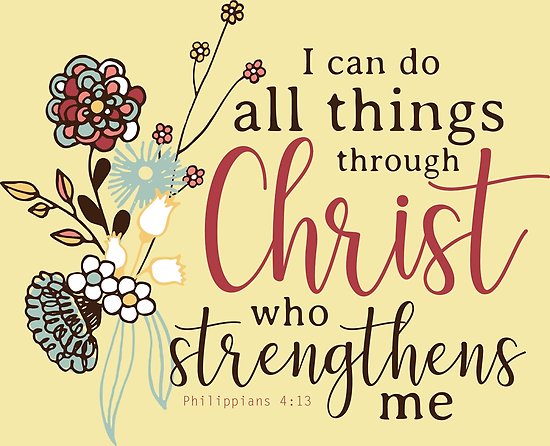 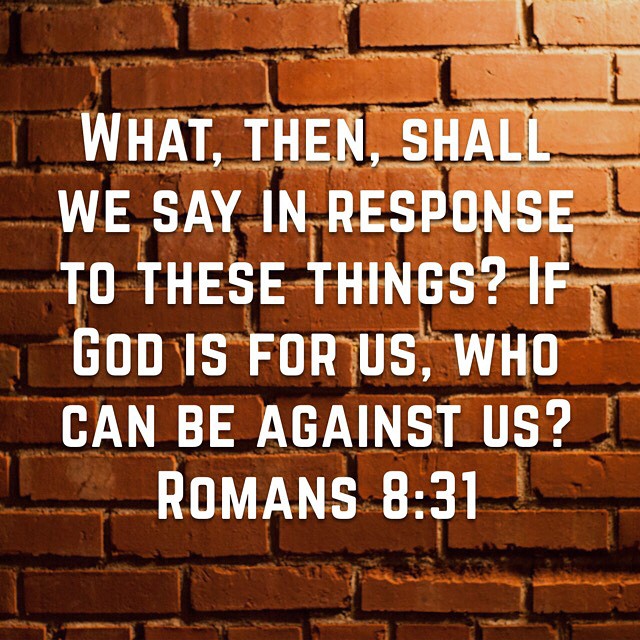 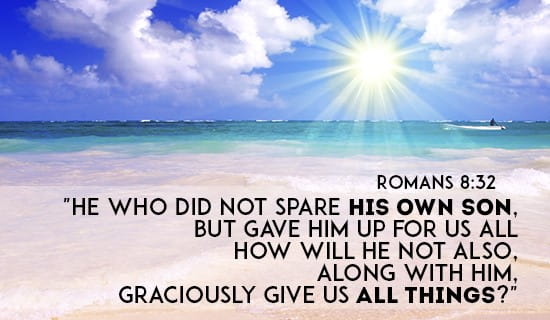 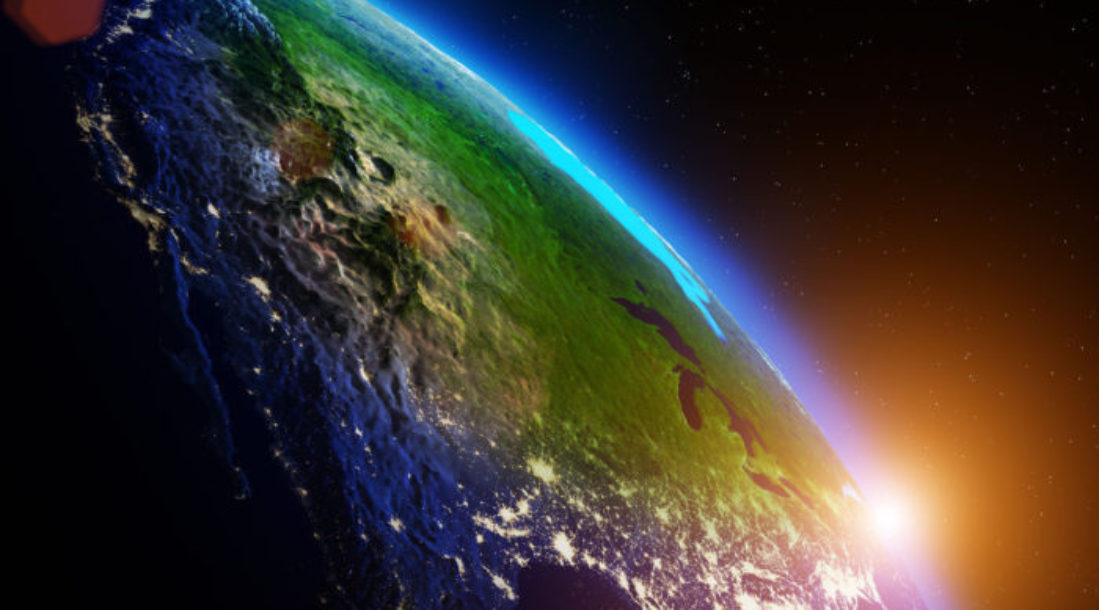 3. HOW ARE WE 
TO SEE THE WORLD
“this light affliction which is but for a moment is working for us an exceeding great and eternal weight of glory,” 
2 Cor. 4:17 

“the sufferings of this present time are not worthy to be compared with the glory which shall be revealed in us.” Rom. 8:18
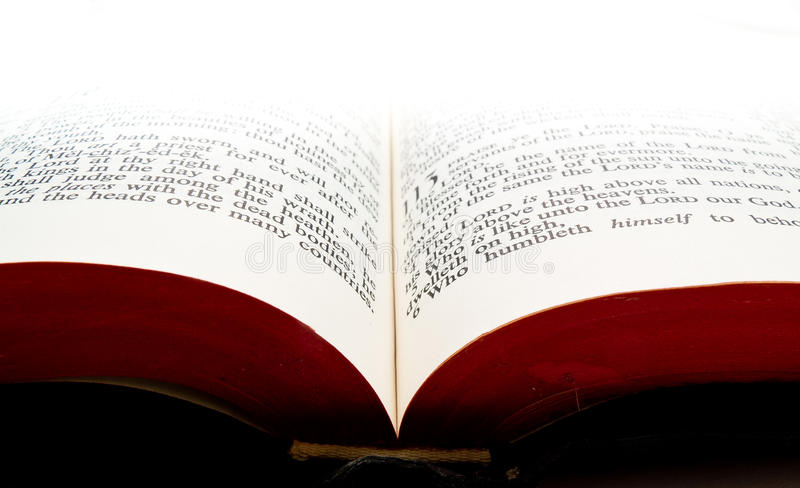 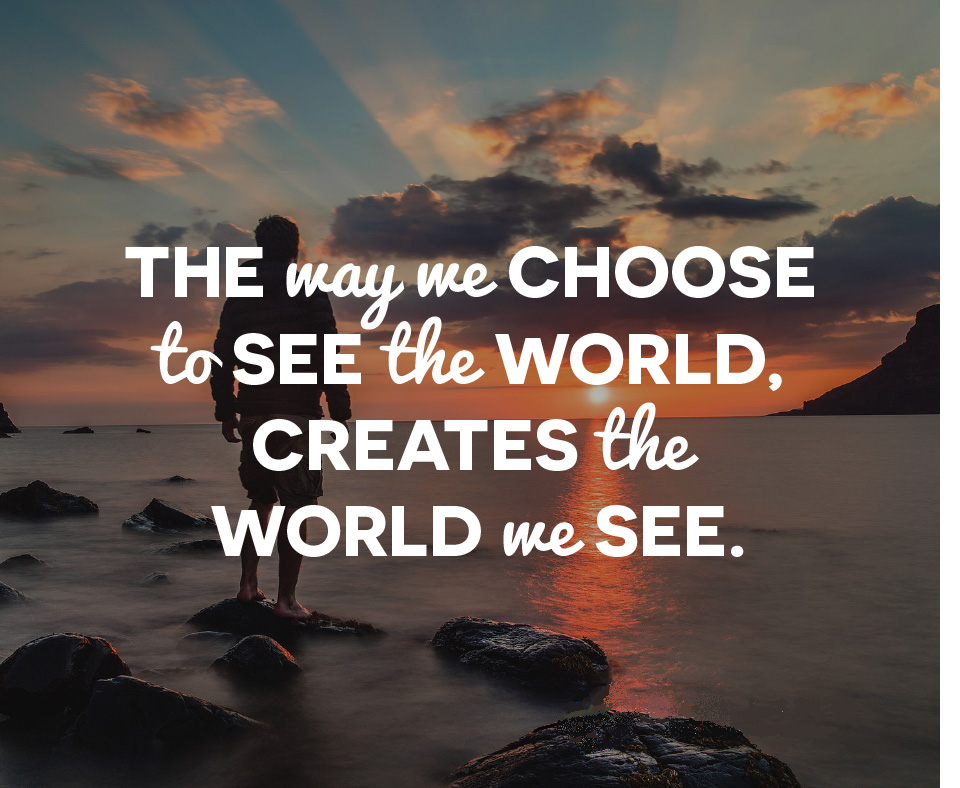 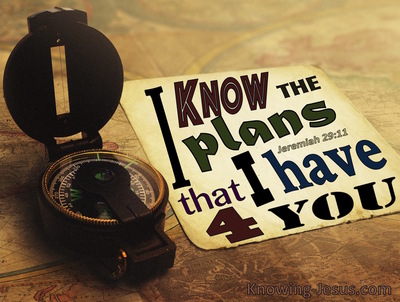 4. Our Destiny in Christ
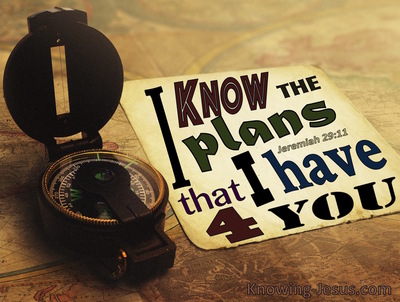 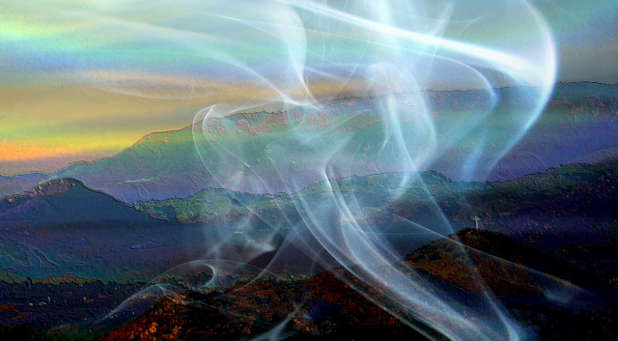 Power is the word 
of the times.
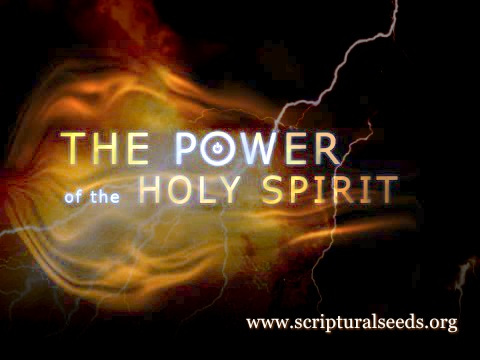 “He lives with you and will be in you” 
John 14:17
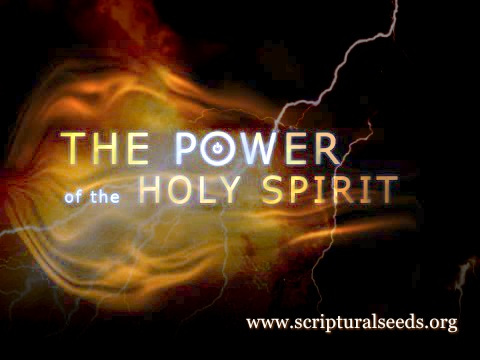 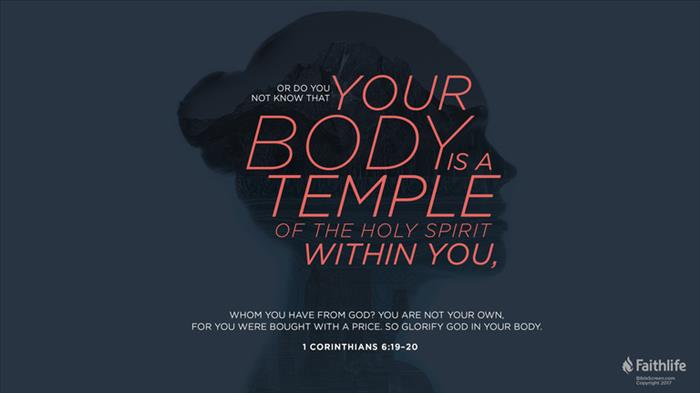 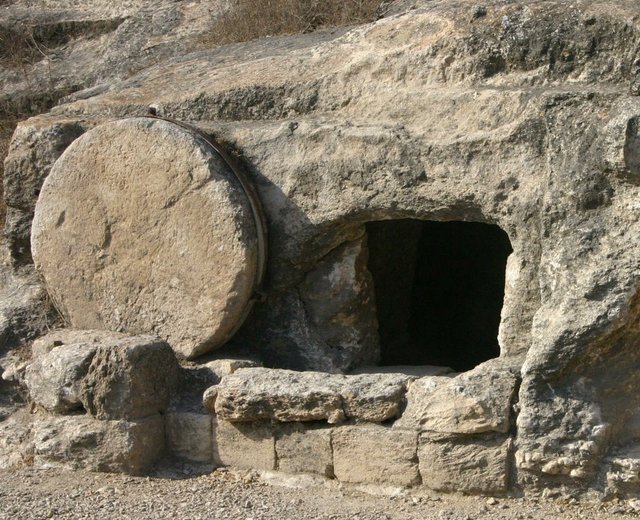 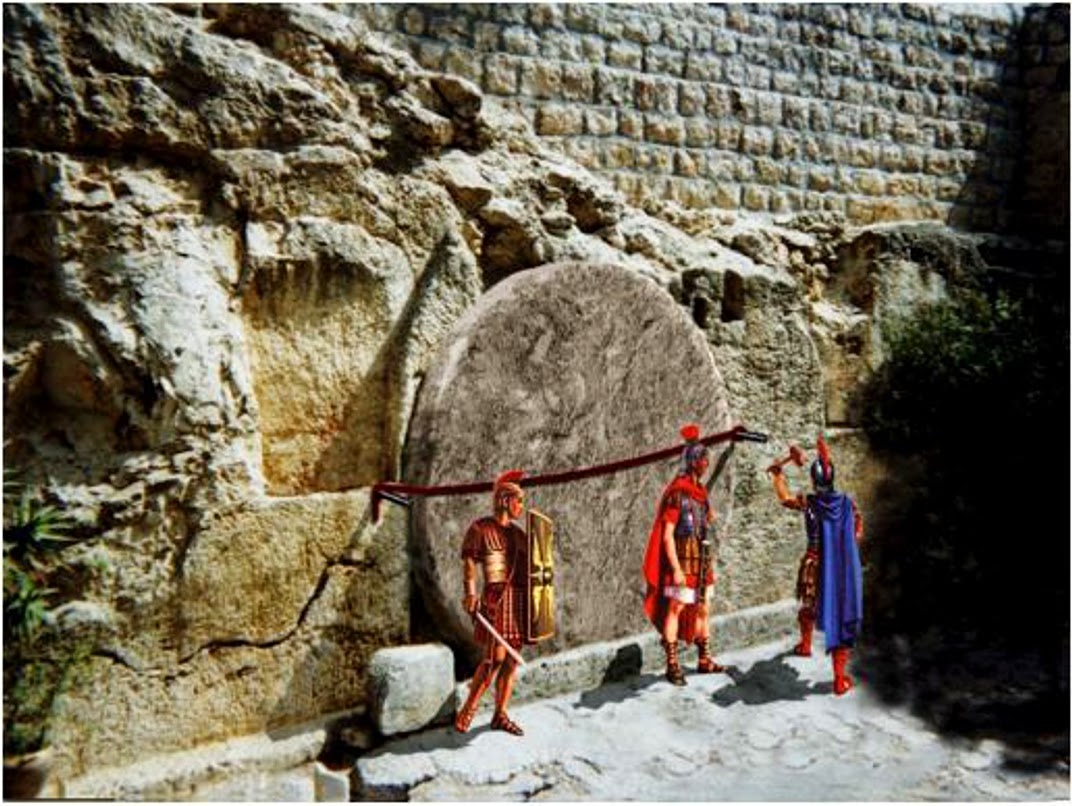 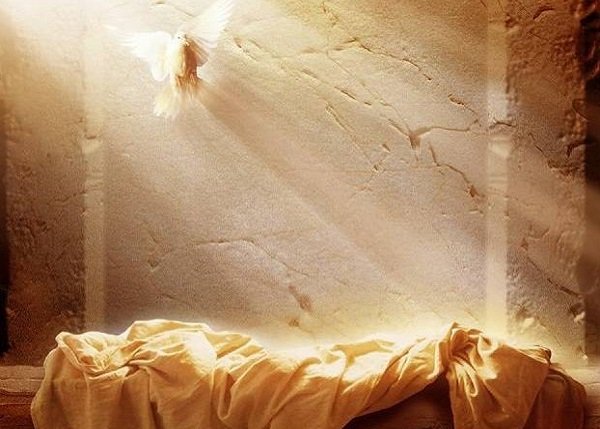 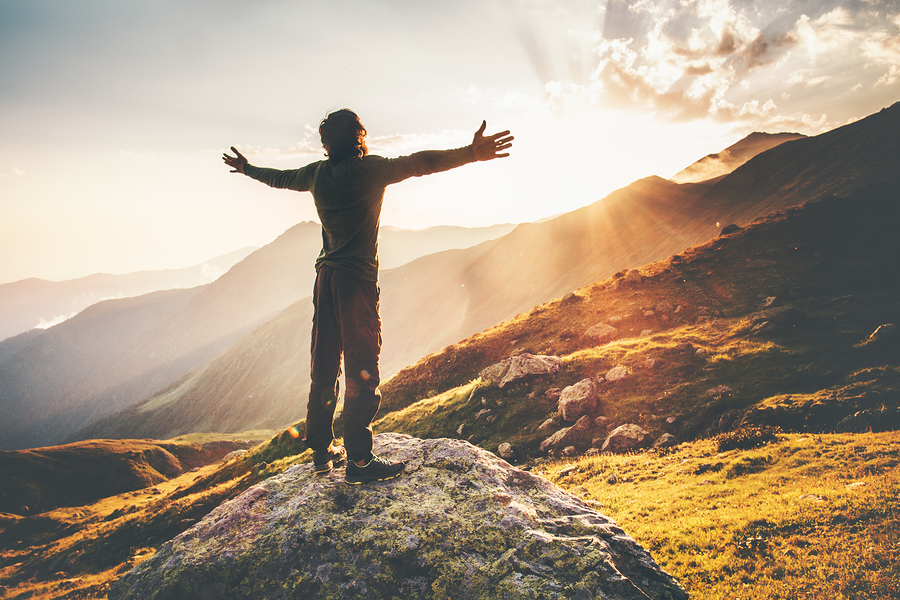 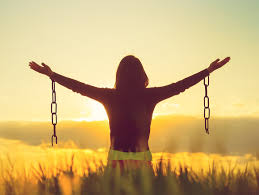 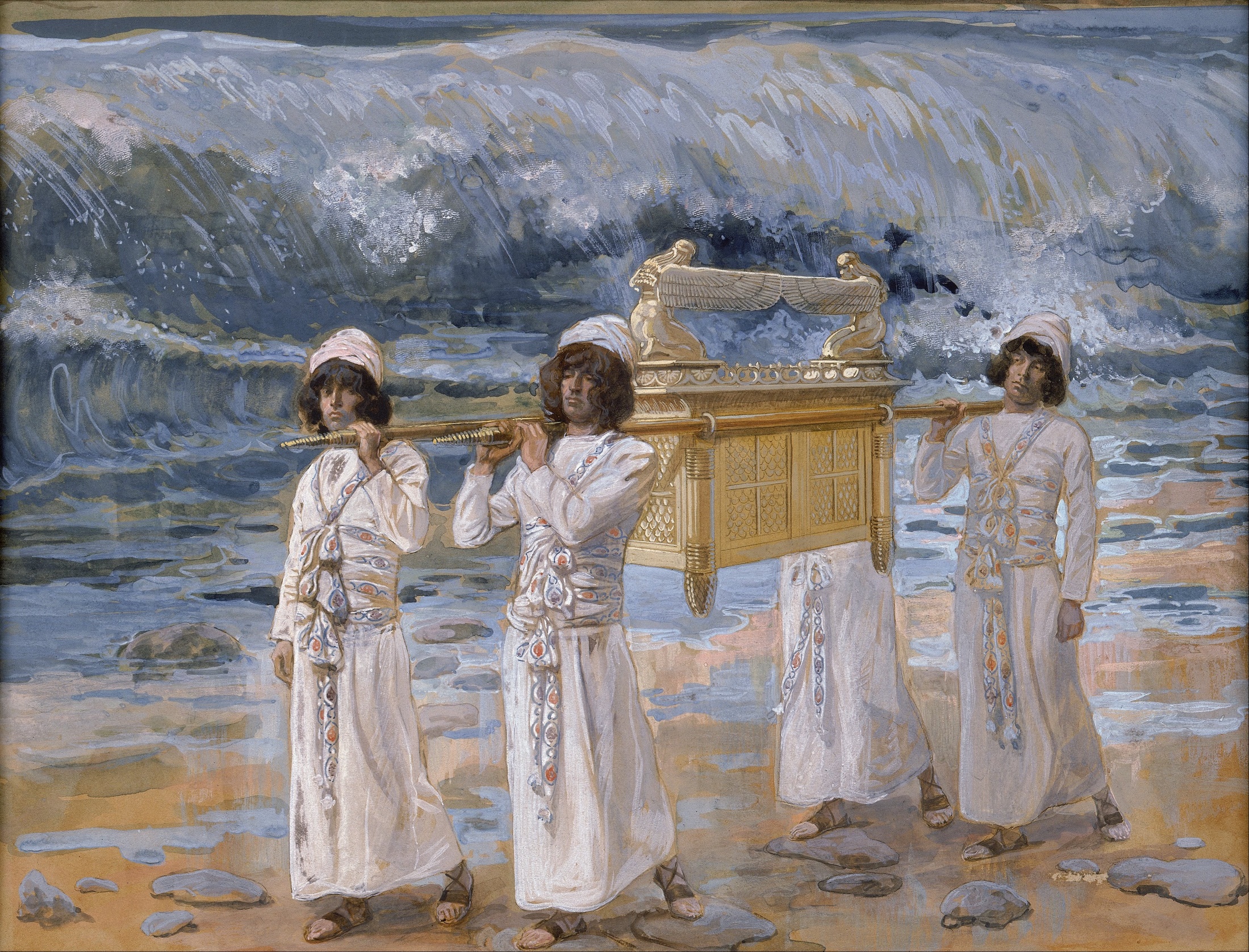 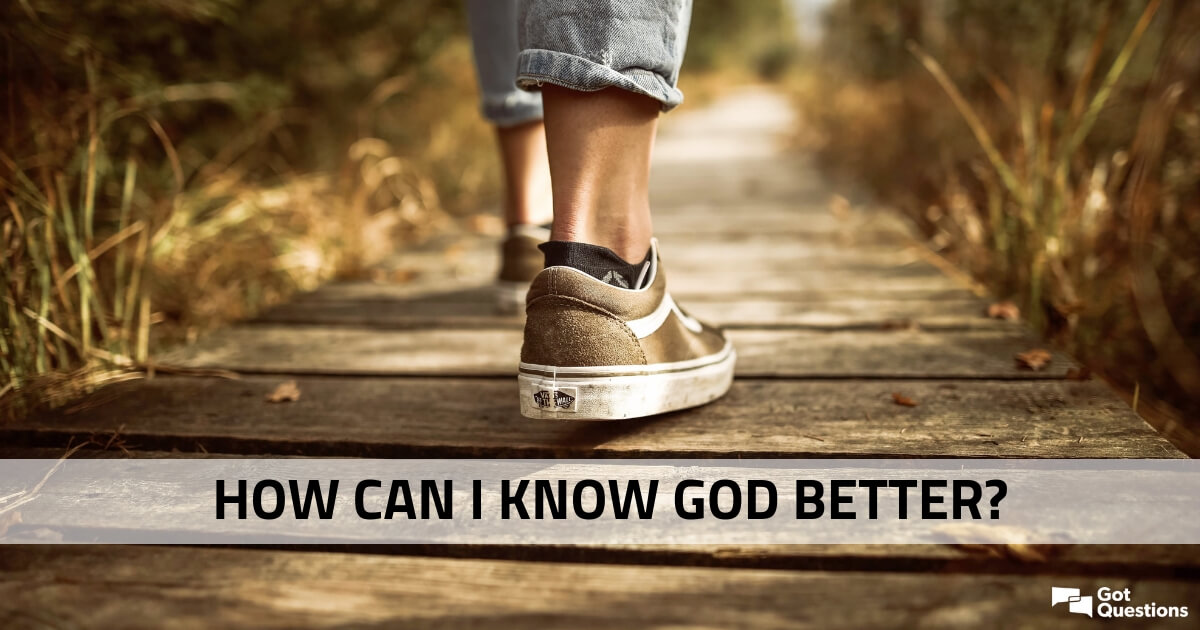 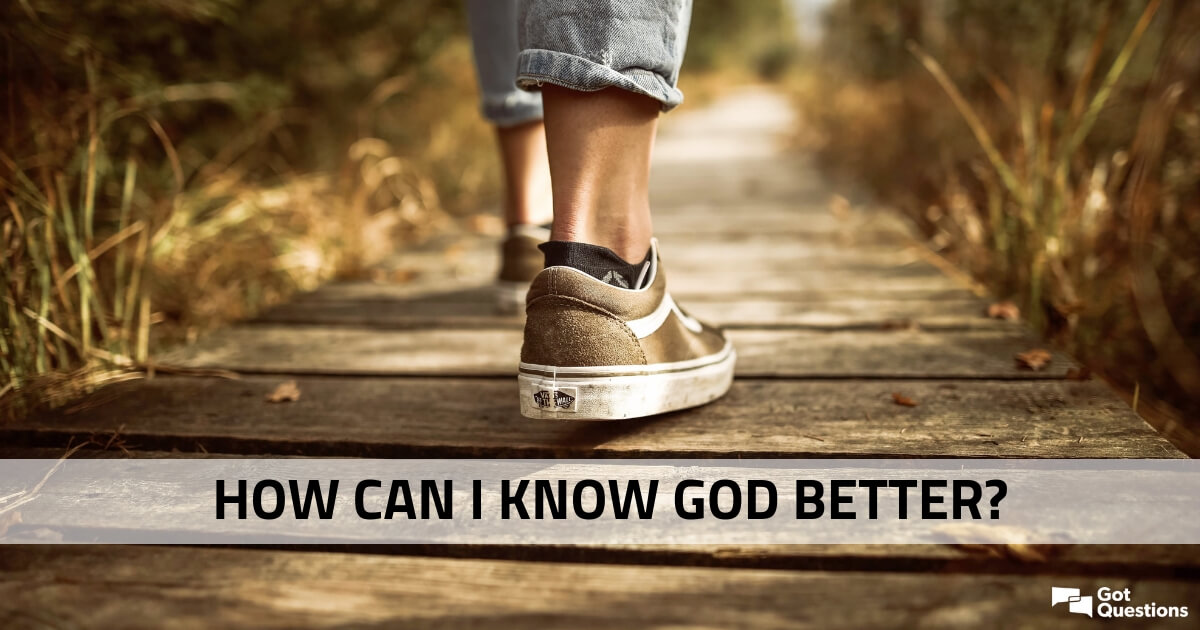 It starts with FAITH
“The Spirit searches all things, even the deep things of God” 
1 Corinthians 2:10
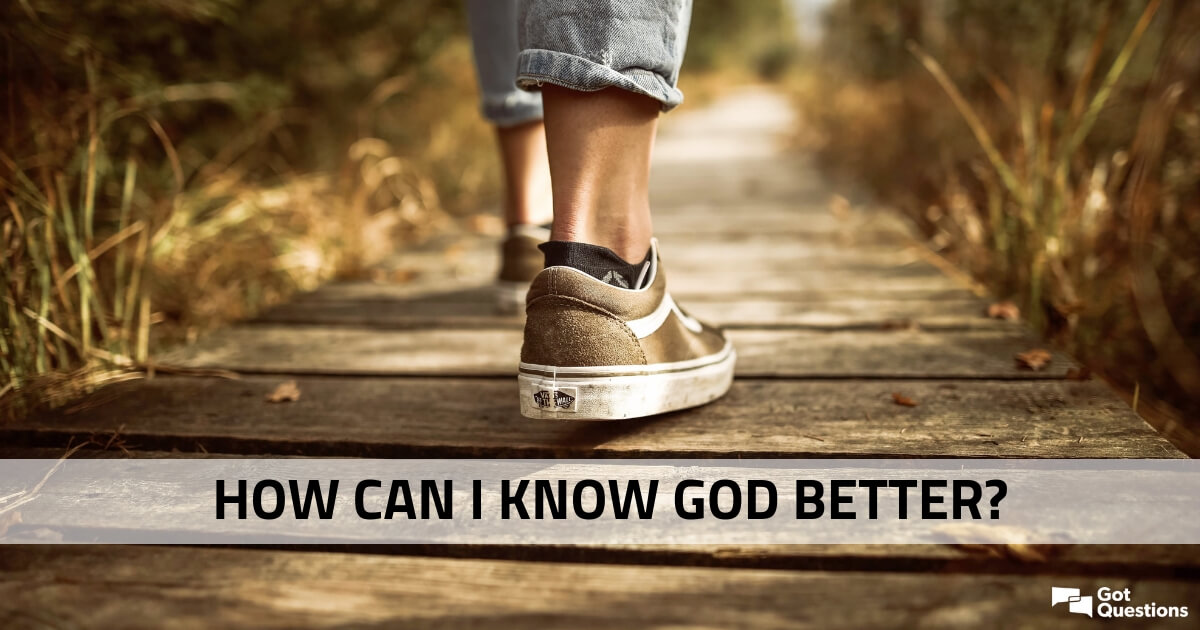 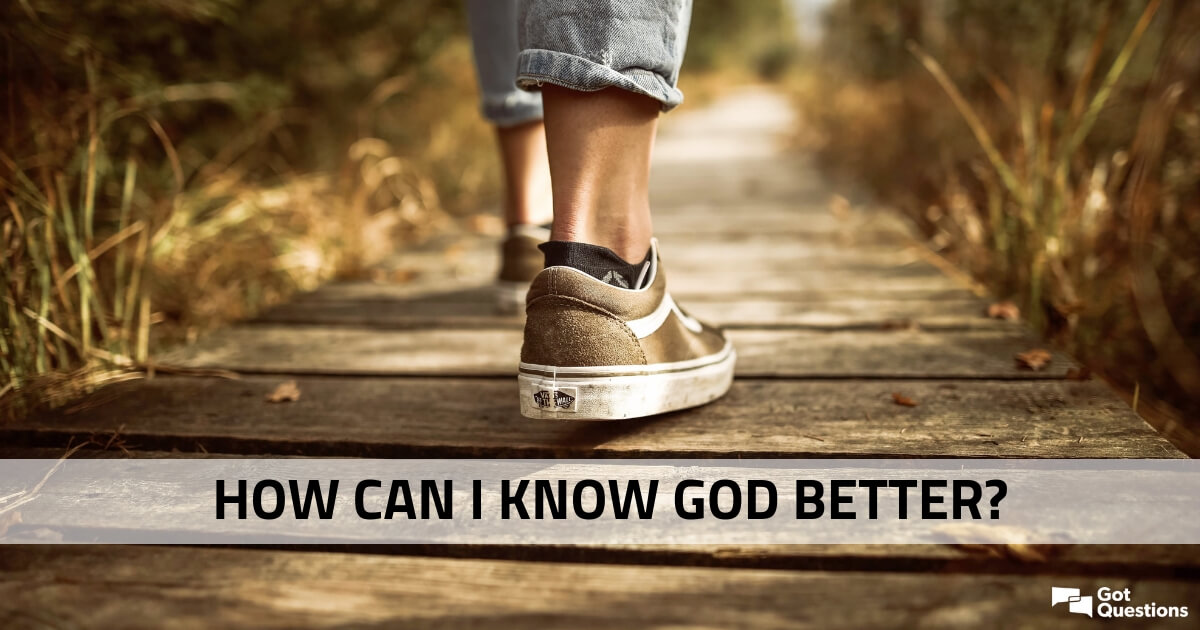 Study The Word of God
“So faith comes from hearing, 
and hearing by the Word of Christ.”  Rom. 10:17
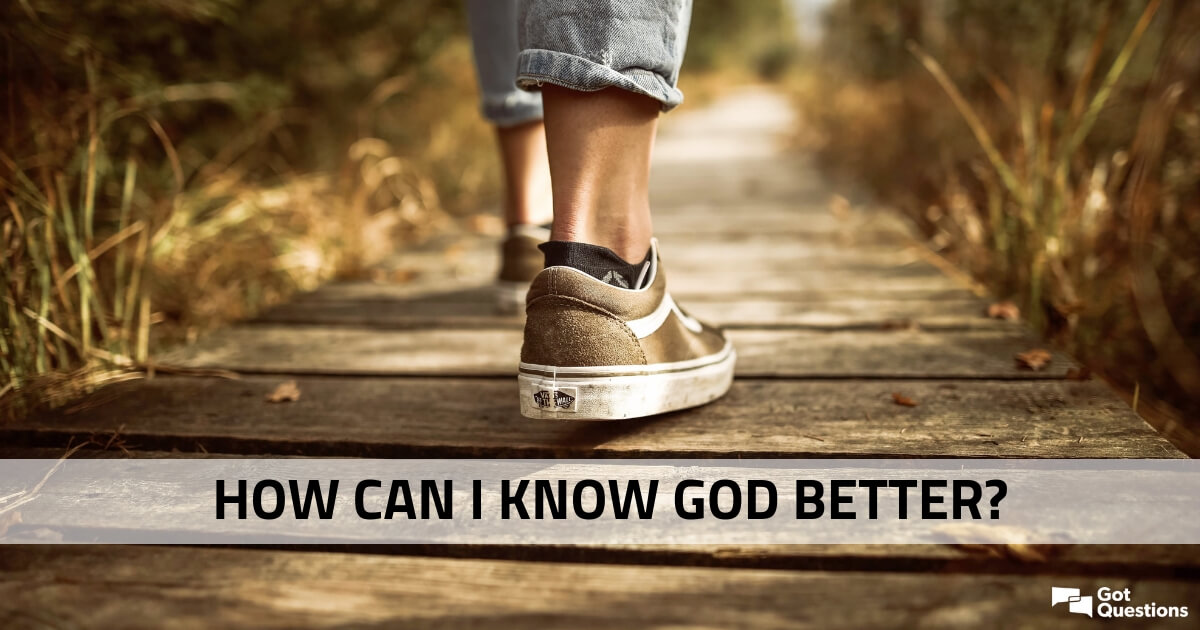 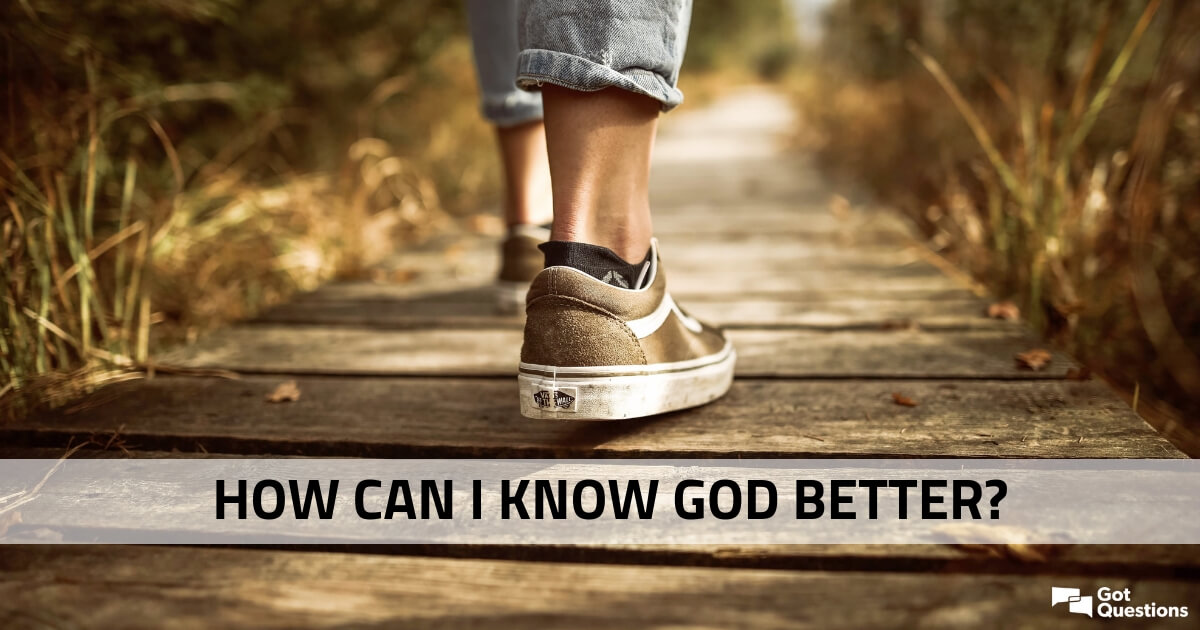 Pray for the Holy Spirit’s Help
Romans 8:26